Broadening the definition of "resilience": approaches to WASH and climate systems strengthening
Water resource management: finding systemic solutions: W3.1
Session organisers: Eline Boelee (Deltares), Sean Furey (Skat Foundation)
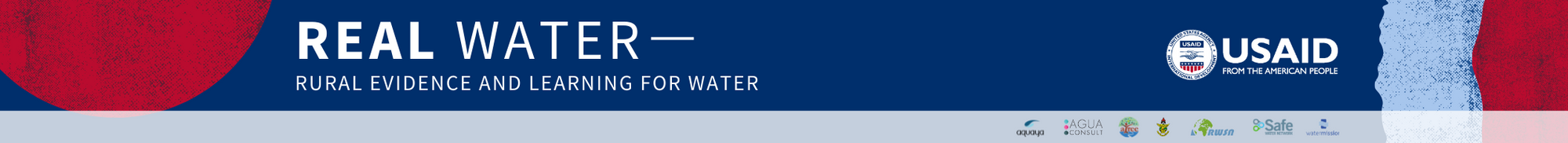 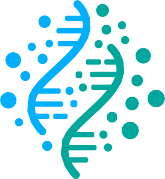 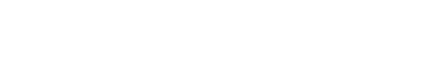 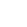 Agenda& SPEAKERS
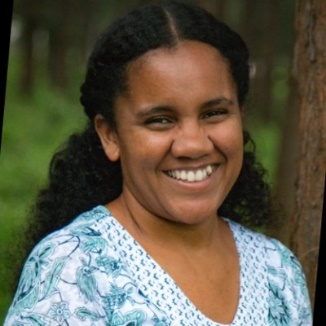 Opening Panel Discussion			15 mins

Pitches						6 x 2 mins

Poster Discussions				30 mins

Closing Remarks				10 mins
Chair
Dr Aline Saraiva Okello
RWSN Network Manager
Skat Foundation
WP3.1 Broadening the definition of "resilience": approaches to WASH and climate systems strengthening
4/26/2023
2
1. Opening panel& SPEAKERS
Introducing REAL-Water
Opening Panel Discussion
What do “resilient” WASH services look like?
What is the relationship between systems strengthening and resilience?
What role does research and evidence play?
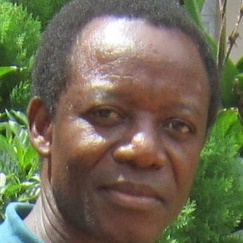 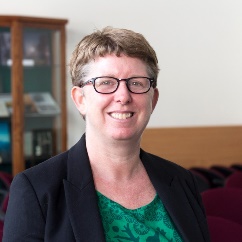 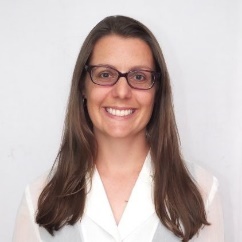 Dr Rachel Peletz
Executive Director
Aquaya Institute
Dr Lucien Damiba
Regional Research and Knowledge Manager
WaterAid West Africa
Prof. Katrina Charles
REACH Programme Co-director
University of Oxford
WP3.1 Broadening the definition of "resilience": approaches to WASH and climate systems strengthening
4/26/2023
3
Pitches& POSTERS
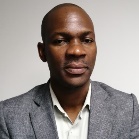 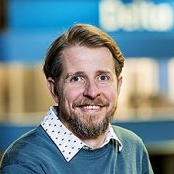 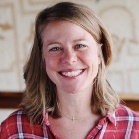 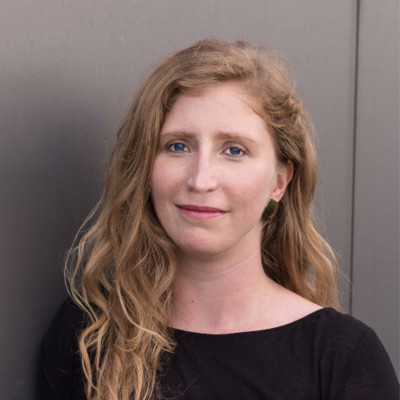 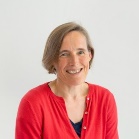 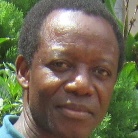 4
Pitches& POSTERS
Instructions
30 minutes to circulate around to whichever posters and presenters you wish

If you like a poster-presentation, give it a vote using a dot sticker
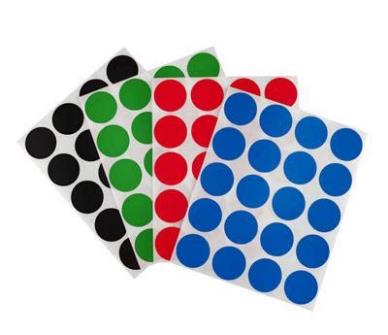 4/26/2023
FOOTER GOES HERE
5
Closing remarks& Feedback
Go to https://www.menti.com/

Enter the code 1598 4255

What is ONE takeaway for you from this session?
WP3.1 Broadening the definition of "resilience": approaches to WASH and climate systems strengthening
4/26/2023
6
globalwaters.org/real-water
Thank you to all the speakers and the organisers
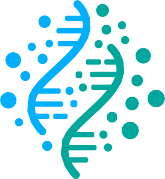 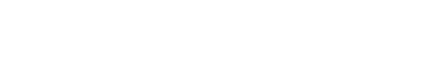 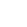